The Future of the Top500“Prediction is hard.   Especially the future . . .”           Yogi Berra, American philosopher in the Baseball Hall of Fame
Jack Dongarra
University of Tennessee
And
Oak Ridge National Laboratory

http://www.cs.utk.edu/~dongarra/
1
Background Information

  - Started in 6/93 by JD,Hans W. Meuer           	and Erich Strohmaier

TOP500 Motivation

   - Basis for analyzing the HCP market
   - Quantify observations 
   - Detection of trends
     (market, architecture, technology)
2
TOP500 Procedure

   - Listing of the 500 most powerful
     Computers in the World
   - Yardstick: Rmax from LINPACK MPP
		Ax=b, dense problem

   - Updated twice a year
	SC‘xy in November
	Meeting in Mannheim in June

   - All data available from www.top500.org
TPP performance
Rate
Size
3
TOP-500 List
Original classes of machines
Sequential
SMPs
MPPs
SIMDs
Two new classes
Beowulf-class systems
Clustering of SMPs and DSMs 
Requires additional terminology
“Constellation”
A way for tracking trends
in performance
in market
in classes of HPC systems
Architecture
Technology
4
4TF Blue Pacific SST 
3 x 480 4-way SMP nodes
3.9 TF peak performance 
2.6 TB memory
2.5 Tb/s bisectional bandwidth
62 TB disk
6.4 GB/s delivered I/O bandwidth
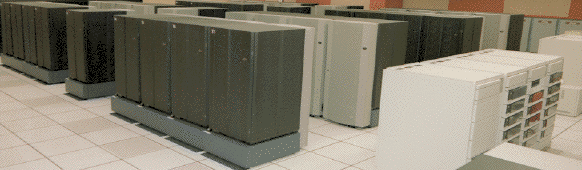 “Constellation”   Cluster of Clusters
An ensemble of N nodes each comprising p computing elements
The p elements are tightly bound shared memory (e.g. smp, dsm)
The N nodes are loosely coupled, i.e.: distributed memory
p is greater than N
Distinction is which                                      layer gives us the most                          power through parallelism
5
Intel ASCI Red Xeon (9632)
Gflop/s
SGI ASCI Blue Mountain (5040)
ASCI Blue Pacific SST(5808)
1000
Intel ASCI Red (9152)
750
500
Hitachi CP-PACS (2040)
Intel Paragon (6788)
Fujitsu VPP-500 (140)
250
TMC CM-5 (1024)
NEC SX-3 (4)
TMC CM-2 (2048)
100
Fujitsu VP-2600
Cray Y-MP (8)
0
2000
Linpack-HPC Benchmark Over Time
1500
95
97
99
91
93
Year
TOP10   11/99
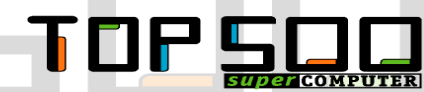 Performance Development
8
[60G - 400 M][2.4 Tflop/s 33 Gflop/s],[1 40 Tf] Schwab #12, 1/2 each year, 100 > 100 Gf, faster than Moore’s law
ASCI
Earth Simulator
Performance Development
9
Entry 1 T 2005 and 1 P 2010
Architectures
10
Manufacturer
11
Chip Technology
Inmos Transputer
Customer Type
13
High-Performance Computing Directions
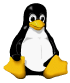 Clustering of shared memory machines for                      scalability
Emergence of PC commodity systems
Pentium/Alpha based, Linux or NT driven
“Supercomputer performance at mail-order prices”
Beowulf-Class Systems (Linux+PC)
Distributed Shared Memory (clusters of                   processors connected)
Shared address space w/deep memory hierarchy
Efficiency of message passing and data parallel           programming
Helped by standards efforts such as PVM, MPI,                  Open-MP and HPF
Many of the machines as a single user environments
Pure COTS
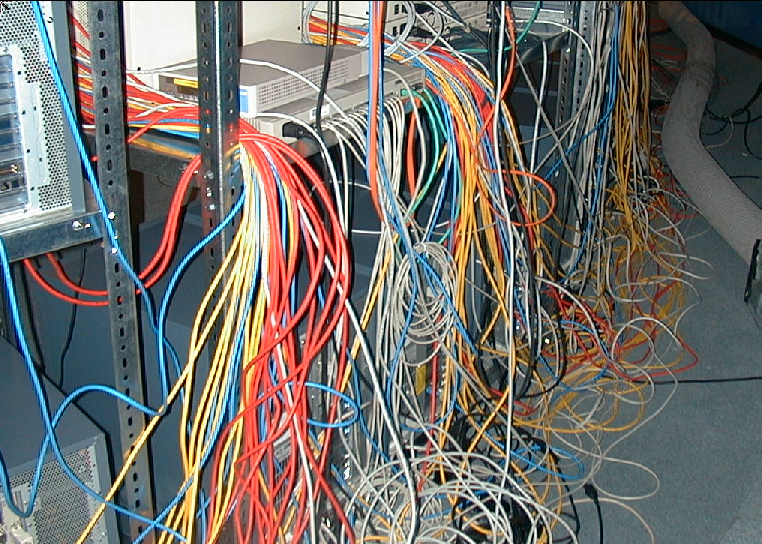 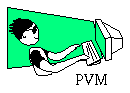 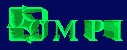 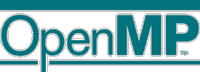 14
Clusters on the TOP500
15
Futures
List of Top 100 Clusters 
IEEE Task Force on Cluster Computing
Interested in assembling a list of the Top n Clusters
Based on current metric
Starting to put together software to facilitate running and collection of data.
Sparse Benchmark
Look at the performance in terms of sparse matrix operations
Iterative solvers
Beginning to collect data
16